Тема 5
Конкурентоспроможність товару та її показники
Конкурентоспромо́жність това́ру
— це здатність продукції бути привабливішою для покупця в порівнянні з іншими виробами аналогічного виду й призначення, завдяки кращій відповідності її якісних і вартісних характеристик вимогам ринку й споживчим оцінкам.
Чинники конкурентоспроможності
Показники конкурентоспромо́жності товару
показники споживчих якостей товару: технічні, смакові та ін. характеристики (у залежності від виду товару);
показники, що характеризують рівень передпродажного (оперативність постачання, навчання споживачів, підготовка виробу до експлуатації) та післяпродажного (монтаж на місці експлуатації, гарантії, ремонт) сервісу;
показники іміджу товару і його товаровиробника: репутація, "розкрученість" товарної марки, стимулювання збуту;
вартісні показники придбання: ціна товару, знижки та надбавки;
вартісні показники споживання та утилізації, наприклад, витрати на утримання автомобіля та його утилізацію тощо.
Конкуре́нтна перева́га
— перевага над конкурентами, що досягається за рахунок пропонування споживачам товарів вищої якості або завдяки низьким цінам, або через надання великих вигод, які компенсують високі ціни на товари і послуги.
Метод оцінювання конкурентоспроможності товару
1. Збирання та аналіз інформації про споживачів (покупців), мотиви їх поведінки, тенденції розвитку ситуації на ринку, конкурентів тощо.
     2. Вибір оціночних показників конкурентоспроможності, виходячи із специфіки товару і споживацьких запитів (техніко-економічні показники, показники рівня сервісу, іміджу тощо), а також вимог стандартів (нормативні показники). Так, для товарів продуктів харчування показниками конкурентоспроможності можуть бути смак, вміст певних інгредієнтів, зовнішній вигляд, термін зберігання, ціна і т.п. Для металорізальних верстатів - споживання енергії, виконувані функції, ремонтопридатність, напрацювання на відмову, безпечність експлуатації і т.д.
3. Визначення вагомості оціночних показників (В) Оскільки якість товару оцінюють споживачі (сприймають чи не сприймають її), то кращим способом визначення вагомості оціночних показників є опитування споживачів. При цьому, звичайно, до уваги слід брати думку розробників і товаровиробників.
Одиничні показники конкурентоспроможності
якість продукції;
рівень цін;
надання знижок і пільг;
комплектація на вимогу замовника;
розвиненість збутової мережі;
термін гарантійного обслуговування;
рівень сервісу;
Імідж.
Багатокутник конкурентоспроможності
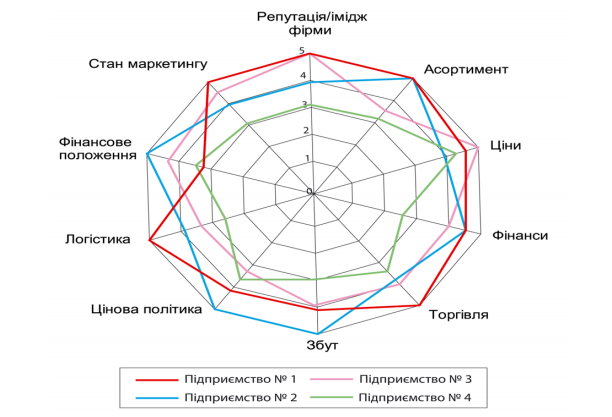